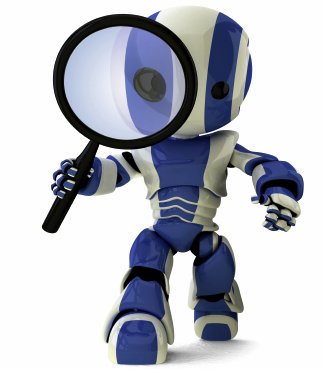 Search in Python
Chapter 3
Today’s topics
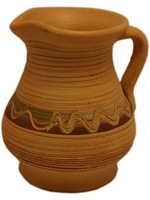 AIMA Python code
What it does
How to use it
Worked example: water jug program
Install AIMA Python ?
Aimacode is a great github repo of python code linked to the AIMA book
It’s not available for pip installing 
Peter Norvig’s recommendation
One workaround is to:
Clone repo on your computer and follow instructions in its readme file
Add directory to your PYTHONPATH environment variable 
Use it with Binder
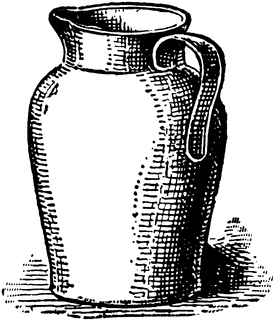 Two Water Jugs Problem
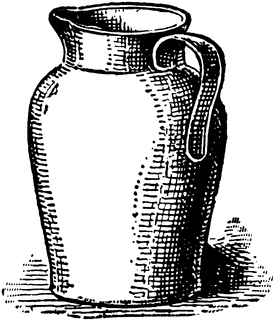 5
2
Given two water jugs, J1 and J2, with capacities C1 and C2 and initial amounts W1 and W2, find actions to end up with amounts W1’ and W2’ in the jugs
Example  problem: 
We have a 5 gallon and 2 gallon jug
Initially both are full
We want to end up with exactly one gallon in J2 and don’t care how much is in J1
search.py
Defines a Problem class for a search problem
Has functions to do various kinds of search given an instance of a Problem, e.g., BFS, DFS, & more
InstrumentedProblem subclasses Problem and is used with compare_searchers for evaluation
To use for WJP: 
Decide how to represent it (i.e., state, actions, goal);
Define WJP as a subclass of Problem; and 
Provide methods to (a) create a WJP instance, (b) compute state successors, and (c) test for a goal
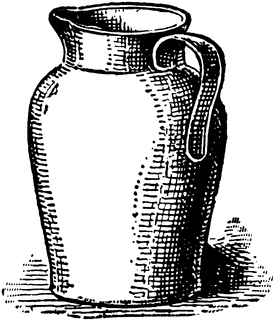 Example: Water Jug Problem
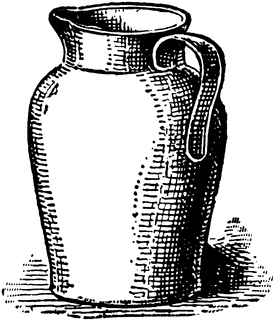 5
2
Given full 5-gal. jug and empty 2-gal. jug, fill 2-gal jug with one gallon
State = (x,y), where x is water in jug 1; y is water in jug 2
Initial State = (5,0) 
Goal State = (-1,1), where -1 means any amount
Action table
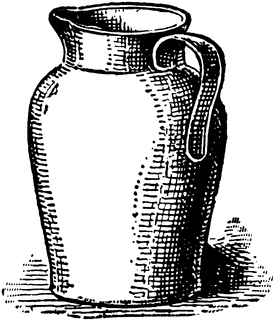 Two Water Jugs Problem
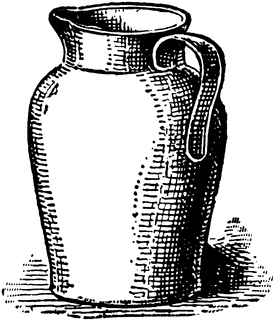 5
2
Given J1 and J2 with capacities C1 and C2 and initial amounts W1 and W2, find actions to end up with W1’ and W2’ in jugs

State Representation
State = (x,y), where x & y are water in J1 & J2
Initial state = (5,0) 
Goal state = (*,1), where * is any amount
Operator table
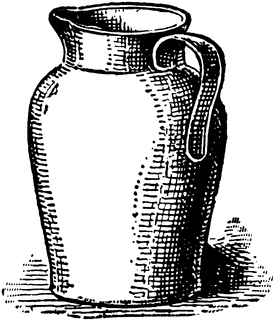 Our WJ problem class
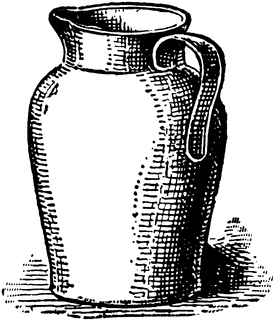 5
2
class WJ(Problem):

    def __init__(self, capacities=(5,2), initial=(5,0), goal=(0,1)):
        self.capacities = capacities
        self.initial = initial
        self.goal = goal

    def goal_test(self, state):  # returns True iff state is a goal state
        g = self.goal
        return (state[0] == g[0] or g[0] == -1 ) and 
                    (state[1] == g[1] or g[1] == -1)

 def __repr__(self):     # returns string representing the object
        return f"WJ({self.capacities},{self.initial},{self.goal}"
Note: f-string
Returns list of possible actions in state
Note: we represent an action as a tuple of its name and arguments, e.g.
(dump, 1)
(pour 2, 1)
def actions(self, state):
    (J1, J2) = state
    (C1, C2) = self.capacities
    acts = []
    if J1>0: acts.append(('dump', 1))
    if J2>0: acts.append(('dump', 2))
    if J2<C2 and J1>0: acts.append(('pour', 1, 2))
    if J1<C1 and J2>0: acts.append(('pour', 2, 1))
    return acts
Our WJ problem class
def actions(self, state):
    """returns iterable with all state’s legal actions"""
    (J1, J2) = state
    (C1, C2) = self.capacities
    if J1>0: yield ('dump', 1)
    if J2>0: yield ('dump', 2)
    if J2<C2 and J1>0: yield ('pour', 1, 2)
    if J1<C1 and J2>0: yield ('pour', 2, 1)
yield?  See here
Result returns successorstate
def result(self, state, action):
    """ Given state and action, returns successor          after doing action"""
    if len(action) == 2:
        act, arg1 = action
    else:
        act, arg1, arg2 = action
    (J1, J2), (C1, C2) = state, self.capacities
    if act == 'dump':
        return (0, J2) if arg1 == 1 else (J1, 0)
    elif act == 'pour':
        if arg1 == 1:
            delta = min(J1, C2-J2)
            return (J1-delta, J2+delta)
        else:
            delta = min(J2, C1-J1)
            return (J1+delta, J2-delta)
Note: the AIMA code will call this for each possible action that can be done in a state
Our WJ problem class
def h(self, node):
        # heuristic function that estimates distance        # to a goal node
        return 0 if self.goal_test(node.state) else 1
Note: this is only useful for informed search algorithms
Solving a WJP
code> python
>>> from wj import *                                                   # Import wj.py and search.py
>>> from search import *        
>>> p1 = WJ((5,2), (5,2), ('*', 1))                                # Create a problem instance
>>> p1                                                               
WJ((5, 2),(5, 2),('*', 1))
>>> answer = breadth_first_search(p1)                  # Used the breadth 1st search function
>>> answer                                                                    # Will be None if the search failed or a                                                
<Node (0, 1)>                                                                #    a goal node in the search graph if successful
>>> answer.path_cost                                                 # The cost to get to every node in the search graph
6                                                                                      #  is maintained by the search procedure
>>> path = answer.path()                                           # A node’s path is the best way to get to it from
>>> path                                                                         #   the start node, i.e., a solution
[<Node (5, 2)>, <Node (5, 0)>, <Node (3, 2)>, <Node (3, 0)>, <Node (1, 2)>, <Node (1, 0)>, <Node (0, 1)>]
Comparing Search Algorithms Results
Uninformed searches: breadth_first_tree_search, breadth_first_search, depth_first_graph_ search, iterative_deepening_search, depth_limited_ search
All but depth_limited_search are sound (i.e., solutions found are correct)
Not all are complete (i.e., can find all solutions)
Not all are optimal (find best possible solution)
Not all are efficient
AIMA code has a comparison function
Comparing Search Algorithms Results
HW2> python
Python 2.7.6 |Anaconda 1.8.0 (x86_64)| ...
>>> from wj import *
>>> searchers=[breadth_first_search, depth_first_graph_search, iterative_deepening_search] 
>>> compare_searchers([WJ((5,2), (5,0), (0,1))], ['SEARCH ALGORITHM', 'successors/goal tests/states generated/solution'], searchers)
SEARCH ALGORITHM             successors/goal tests/states generated/solution
breadth_first_search         <   8/   9/  16/(0, >                          
depth_first_graph_search     <   5/   6/  12/(0, >                          
iterative_deepening_search   <  35/  61/  57/(0, >                          
>>>
The Output
hhw2> python wjtest.py -s 5 0 -g 0 1
Solving WJ((5, 2),(5, 0),(0, 1)
   breadth_first_tree_search cost 5: (5, 0) (3, 2) (3, 0) (1, 2) (1, 0) (0, 1)
   breadth_first_search cost 5: (5, 0) (3, 2) (3, 0) (1, 2) (1, 0) (0, 1)
   depth_first_graph_search cost 5: (5, 0) (3, 2) (3, 0) (1, 2) (1, 0) (0, 1)
   iterative_deepening_search cost 5: (5, 0) (3, 2) (3, 0) (1, 2) (1, 0) (0, 1)
   astar_search cost 5: (5, 0) (3, 2) (3, 0) (1, 2) (1, 0) (0, 1)
SUMMARY: successors/goal tests/states generated/solution
breadth_first_tree_search     <  25/  26/  37/(0, >
breadth_first_search               <   8/   9/  16/(0, >
depth_first_graph_search      <   5/   6/  12/(0, >
iterative_deepening_search  <  35/  61/  57/(0, >
astar_search                             <   8/  10/  16/(0, >